МУНИЦИПАЛЬНОЕ БЮДЖЕТНОЕ ОБРАЗОВАТЕЛЬНОЕ УРЕЖДЕНИЕ ЦЕНТР РАЗВИТИЯ РЕБЕНКА – ДЕТСКИЙ САД №296 Г. ЧЕЛЯБИНСКА
Гипс. 
Добыча и применение.
Гипсовый Камень – из которого получают гипс.  Гипсовый камень это самый распространённый  минерал на Земле.
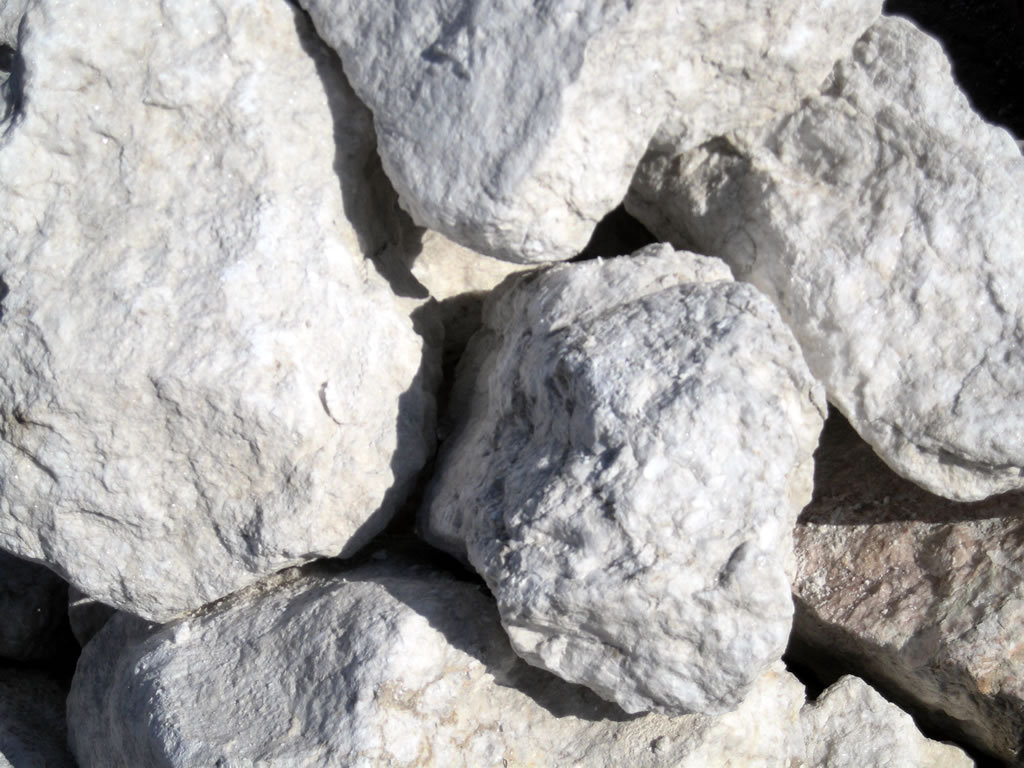 Добыча гипсового камня на поверхности земли.
Шахта по добыче гипсового камня
Дробилка гипсового камня на месторождении - получается гипсовый щебень.
Дробилка гипсового камня на производстве.
Печь для обжига гипсового камня (щебня).
Мельницы для тонкого помола гипсового щебня.
Гипс.
Гипс – один из самых древних строительных материалов. Сфинкс. Египет 3700 лет до н.э.
Древние египтяне писали гипсом на стенах.
Гипс в медицине.
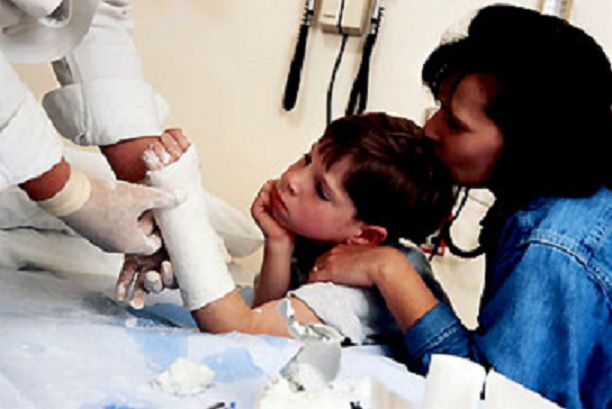 Гипс в строительстве.
Гипс – основа  для штукатурки.
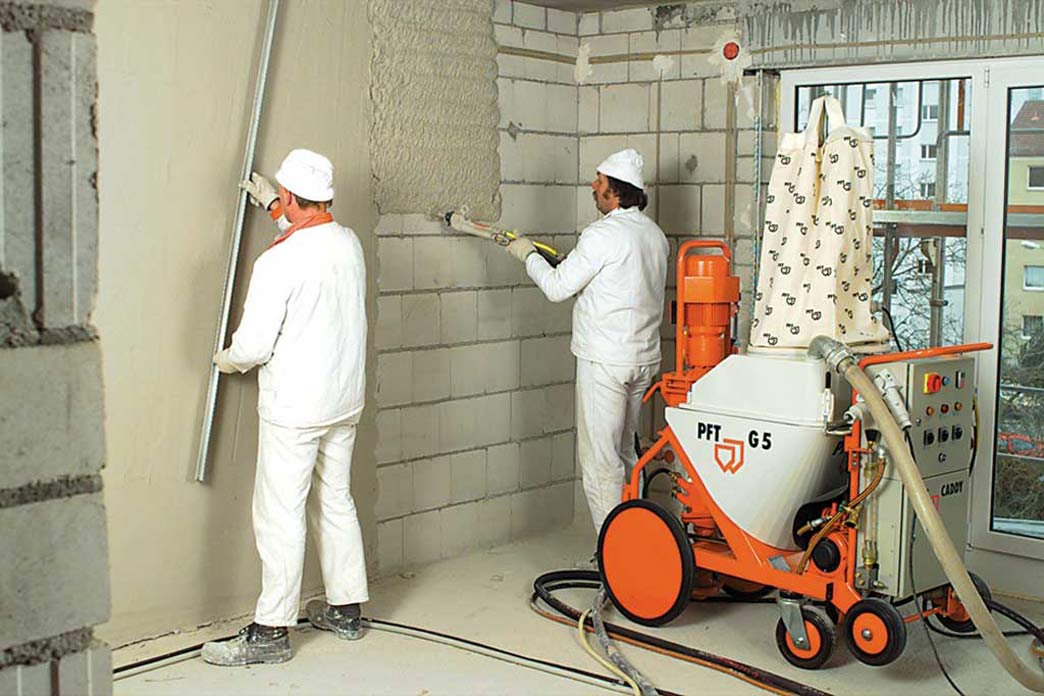 Гипсокартон. Стены из гипсокартона.
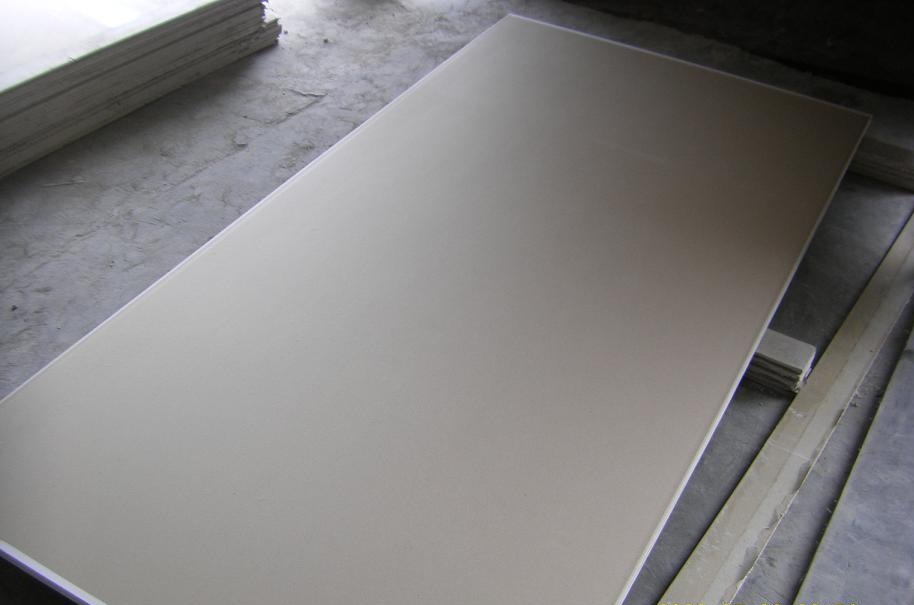 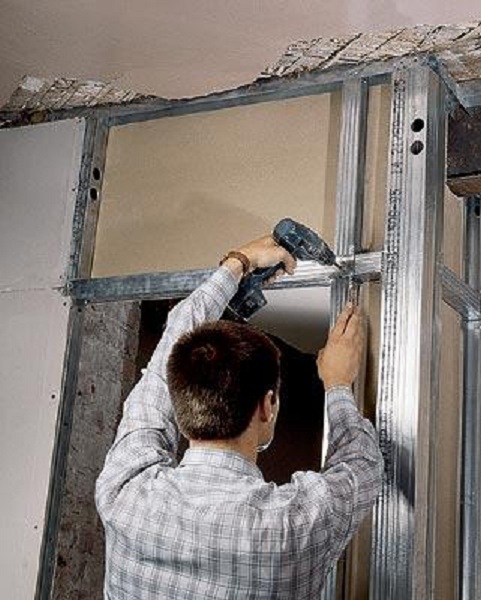 Перегородка и подвесной потолок 
из гипсокартона.
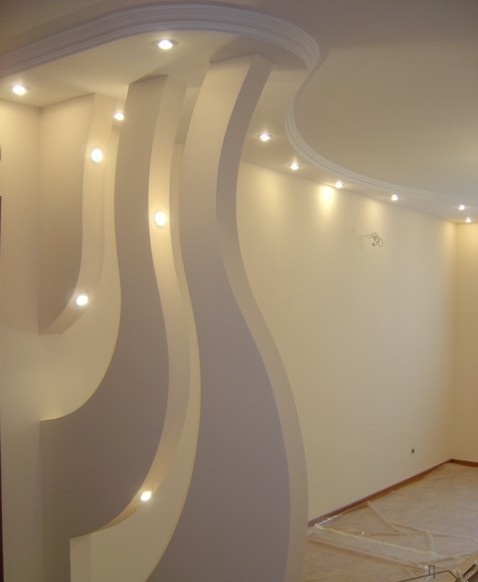 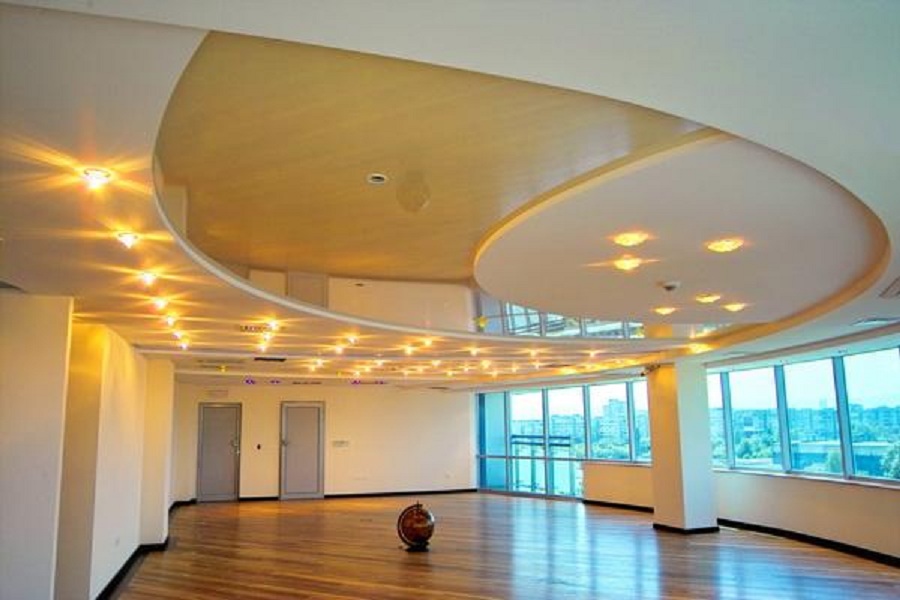 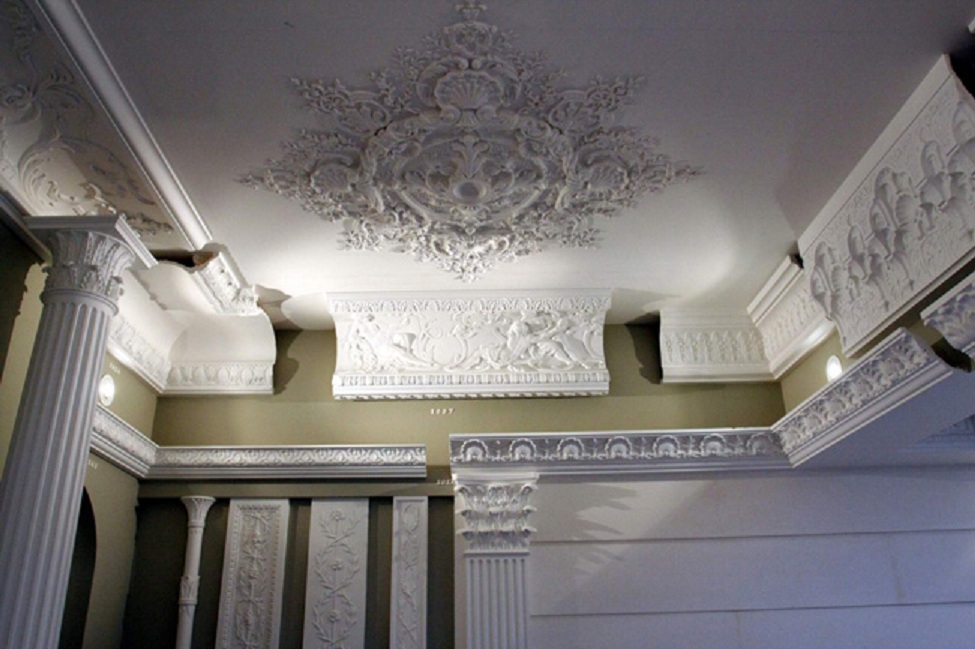 Гипсовая 
лепнина.
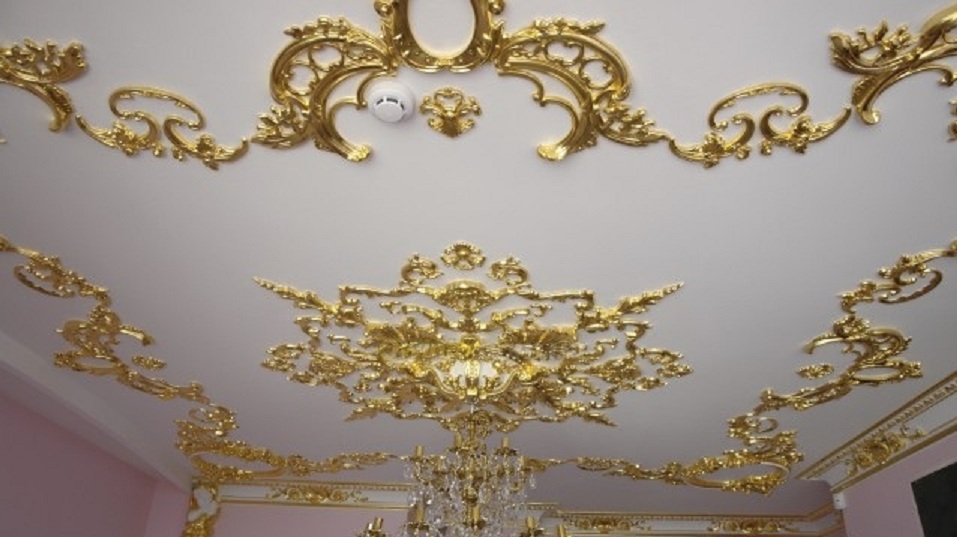 Позолоченная гипсовая лепнина.
Декор из гипса.
Гипсовые колонны.
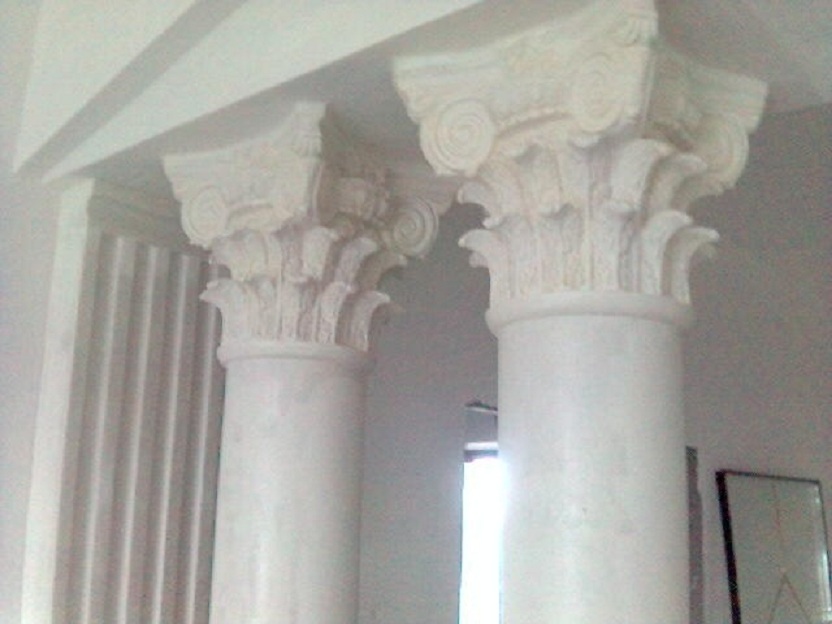 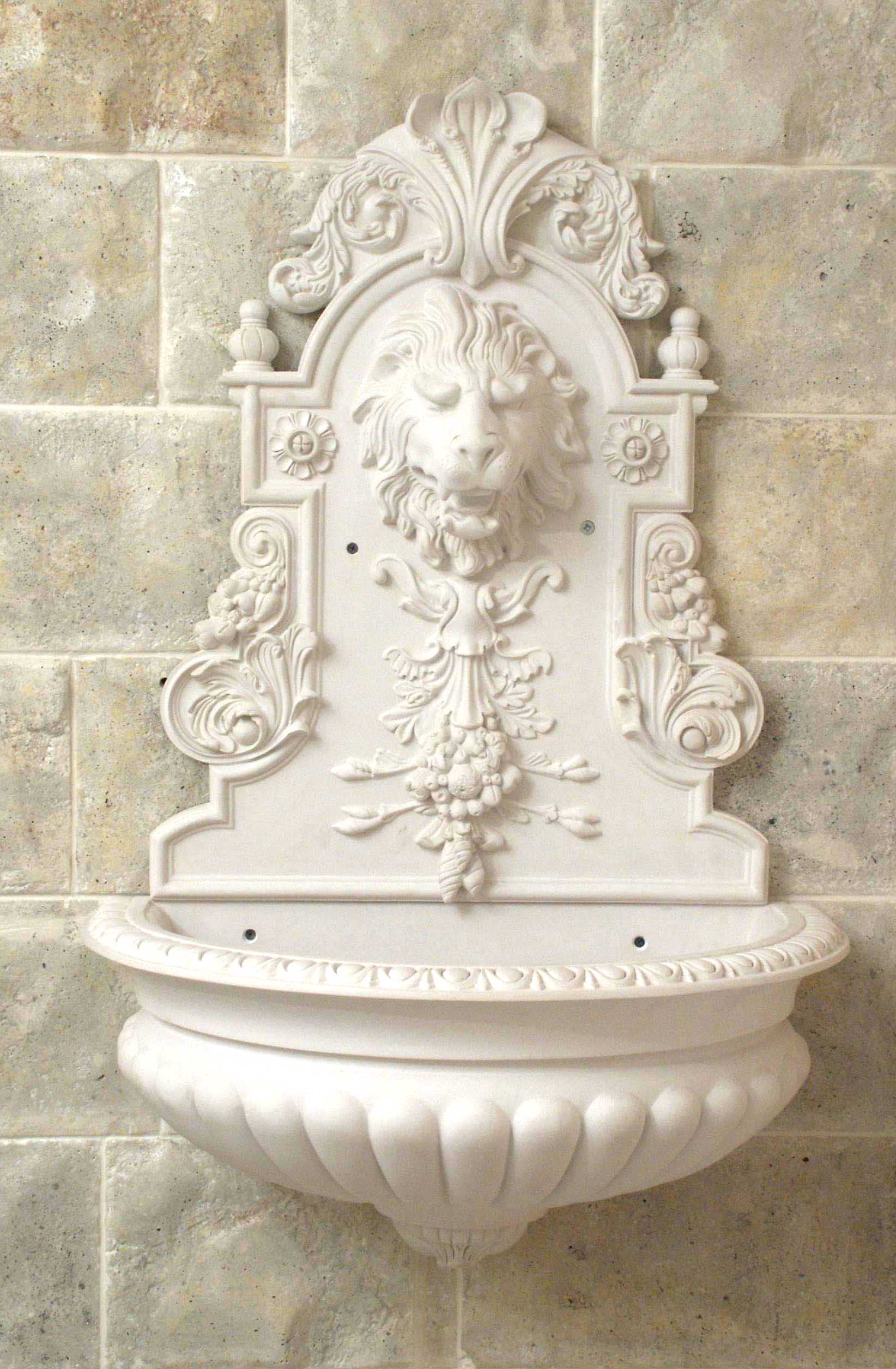 Скульптура из цельного 
гипсового камня.
Гипс в скульптуре.
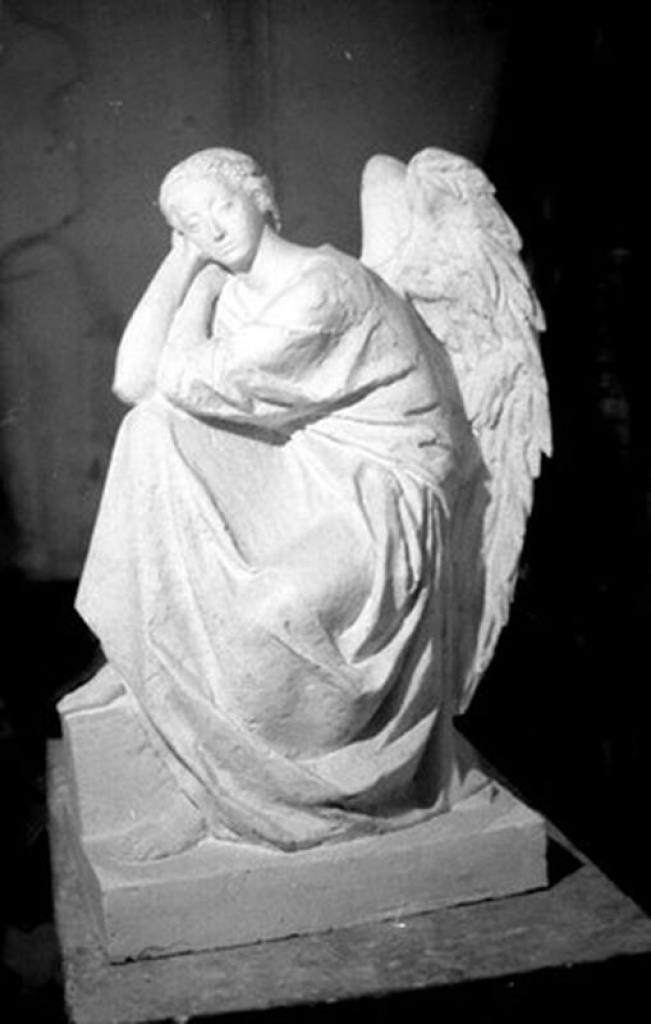 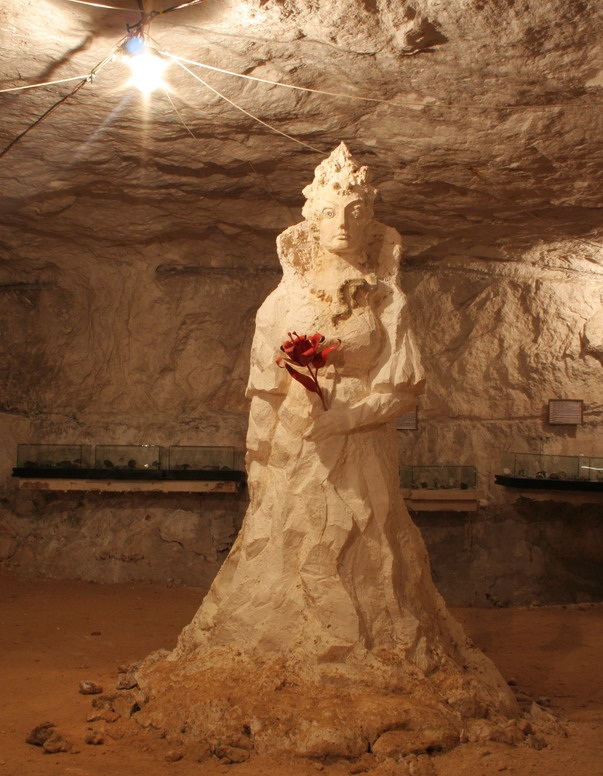 Объемные фигуры из гипса.
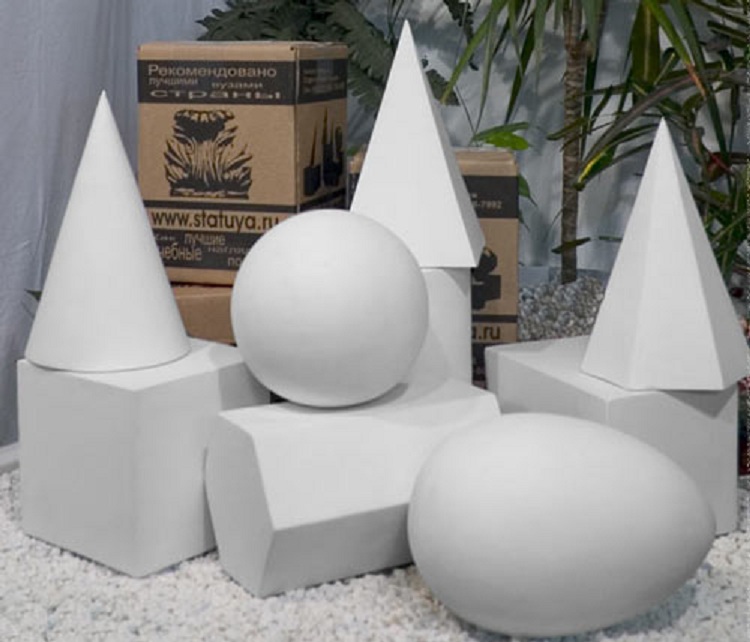 За счет обжига при специальной температуре гипс становится настолько прочный, что из него можно делать посуду.
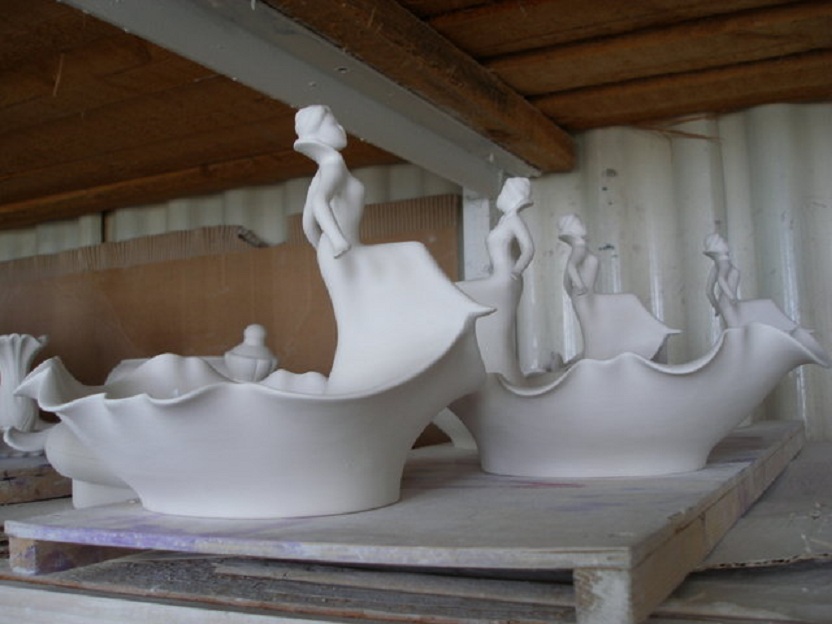 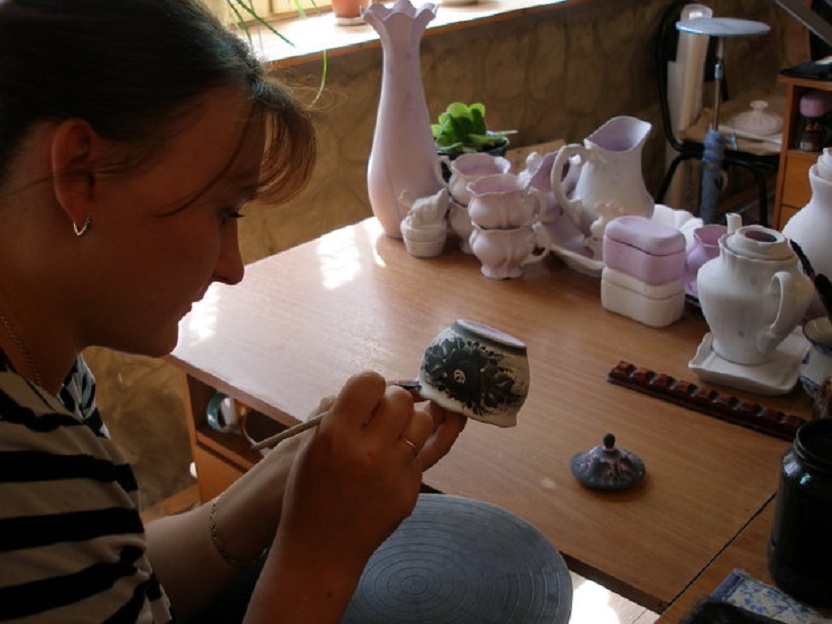 Посуду из гипса 
расписывают в ручную.
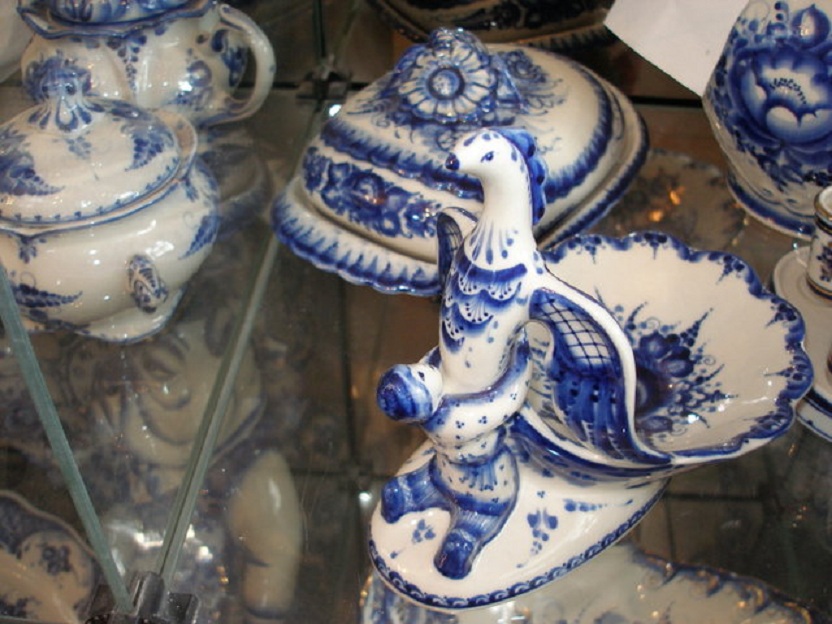 После того как посуда просохнет её покрывают лаком.
Вазы и горшки для цветов из гипса.
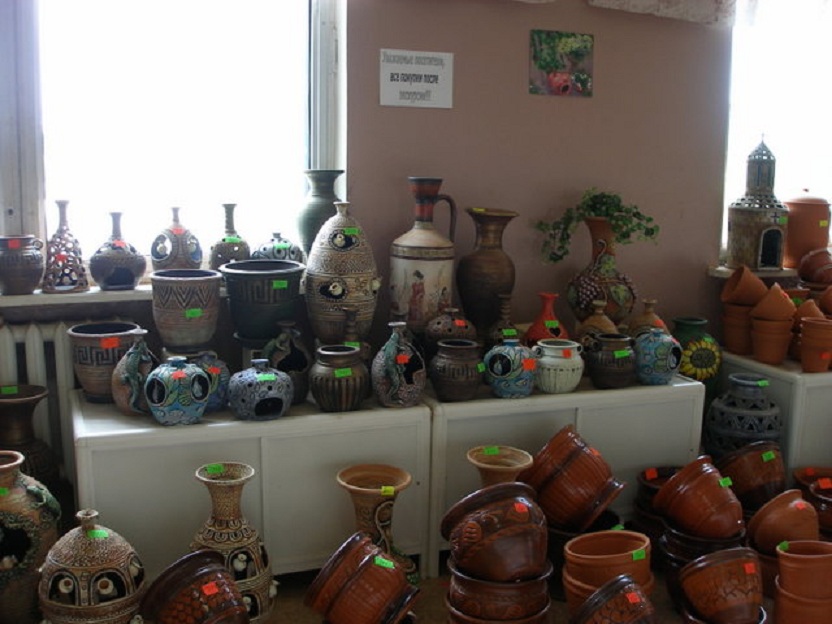 Дети заливают  гипс в форму.
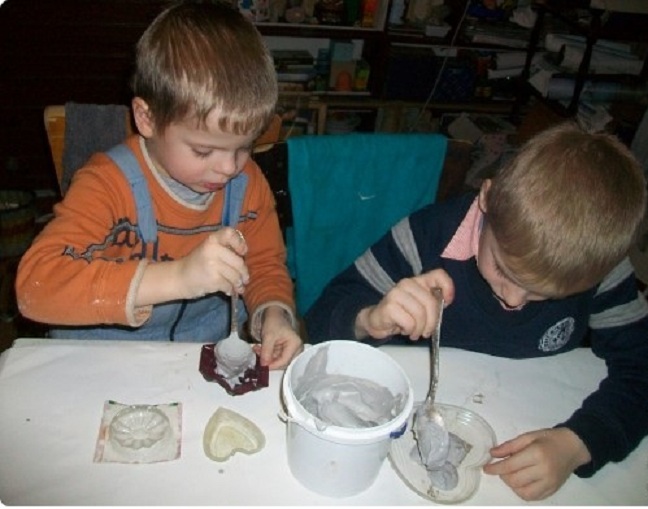 Готовые отливки.
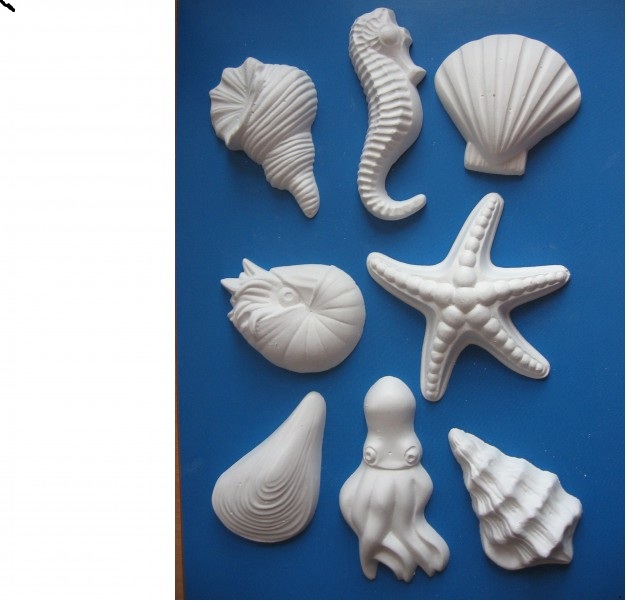 Дети раскрашивают готовую отливку.
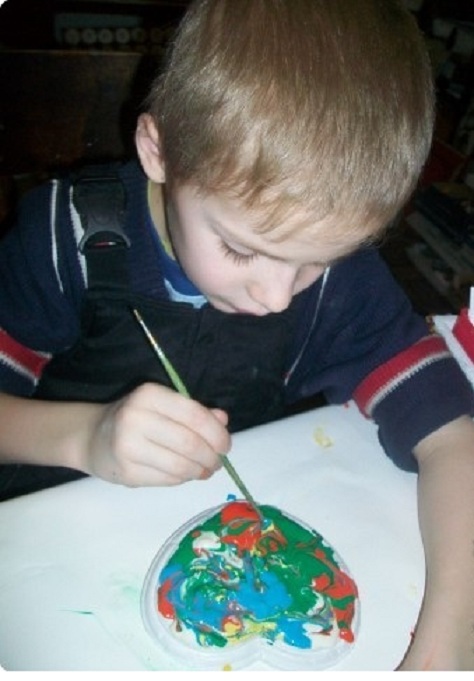 Карандашница из гипса.
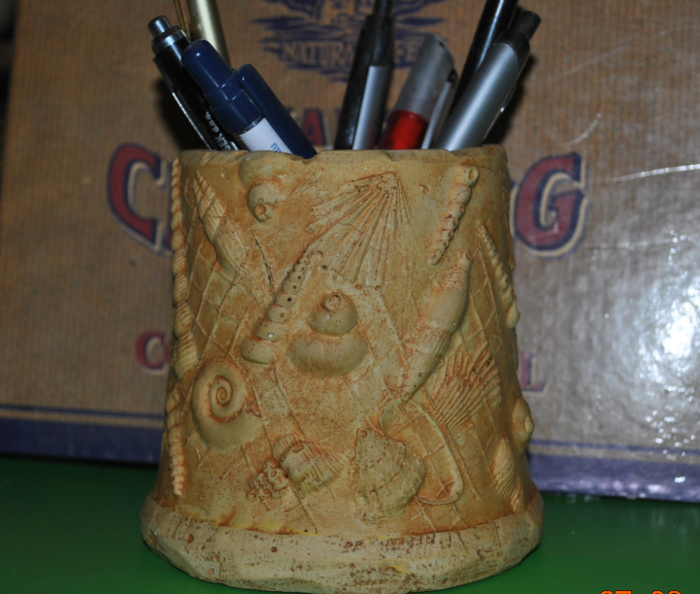 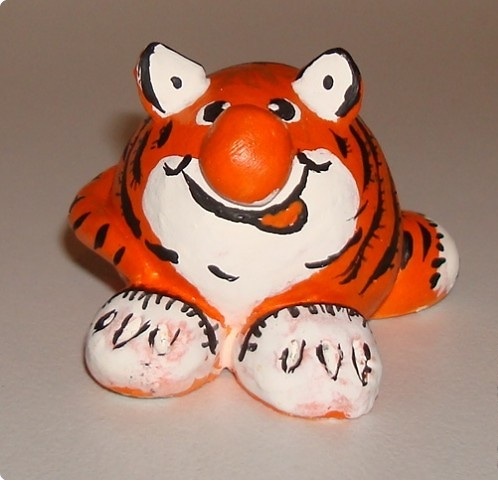 Поделки из гипса.
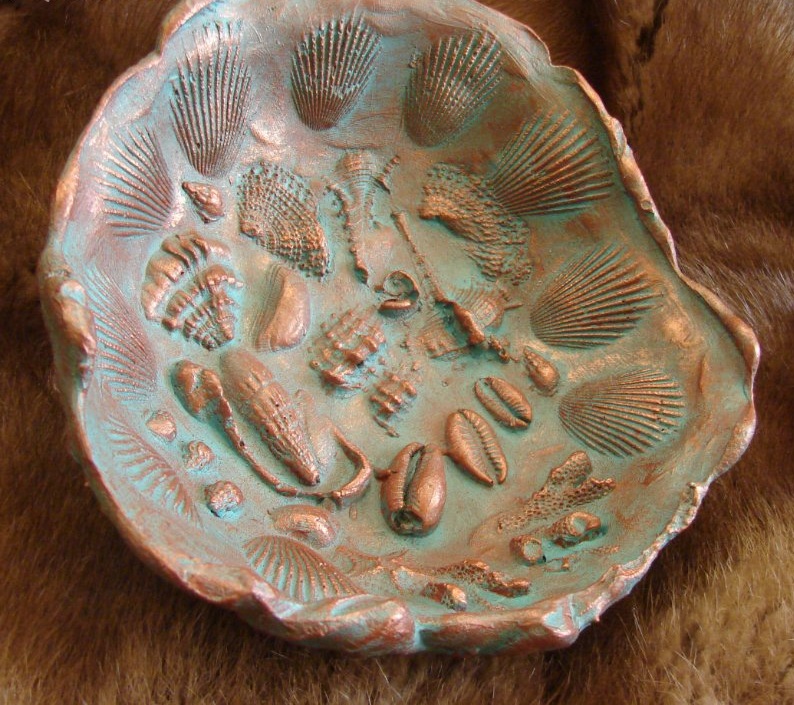